W której soczewce promienie równoległe    do osi optycznej po przejściu przez tę soczewkę przecinają się w jednym punkcie?
Jak nazywa się punkt, w którym przecinają się promienie załamane, które przed przejściem przez soczewkę skupiającą były równoległe     do osi optycznej?
Jak nazywa się odległość środka soczewki od ogniska?
Jakie jeszcze rodzaje soczewek poznaliście na poprzednich zajęciach?
Jak nazywa się punkt, w którym przecinają się przedłużenia promieni załamanych, które przed przejściem przez soczewkę rozpraszającą były równoległe do osi optycznej?
Jakie pytanie można ułożyć, aby odpowiedzią na nie było hasło, które zostało na tablicy?
Soczewki wypukłeskupiające
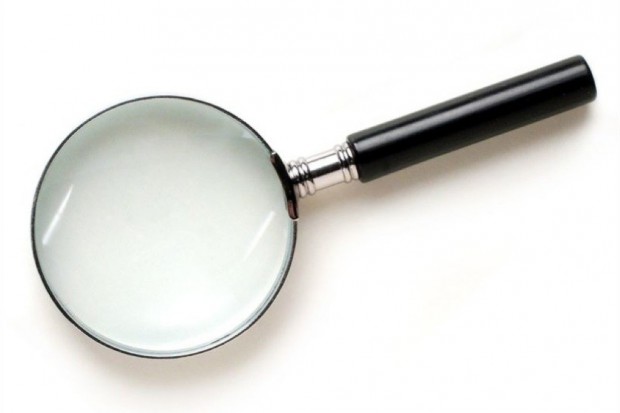 Soczewki wypukłeskupiające
ewki wyp
skupiające
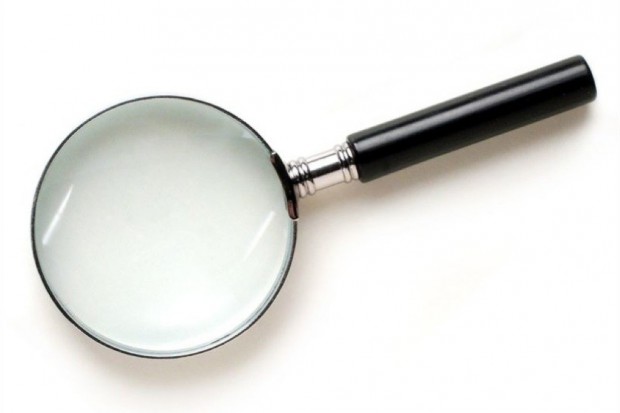 Soczewki wypukłe
skupiające
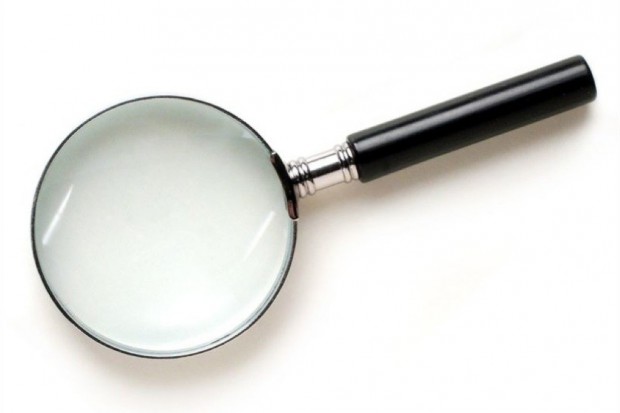 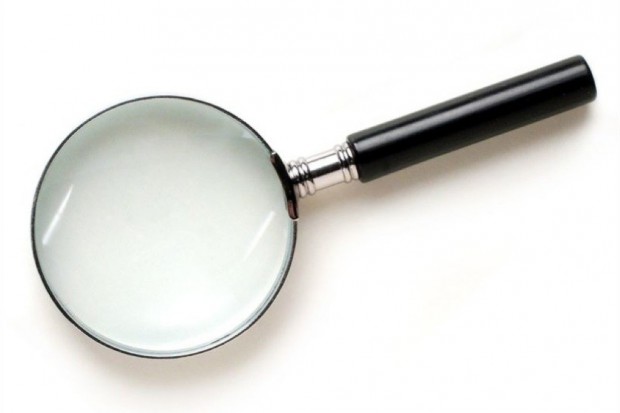 Soczewki wypukłe
ewki wyp
kupiając
DOŚWIADCZENIE
Znajdziemy obraz przedmiotu znajdującego się w odległości większej niż podwójna ogniskowa od soczewki (x>2f)
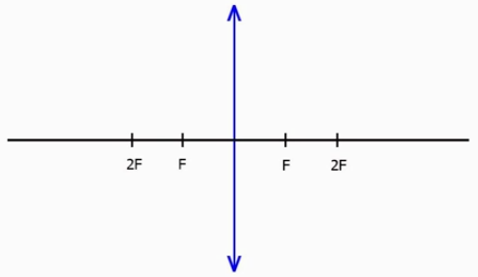 Cechy obrazu:
         POZORNY CZY RZECZYWISTY
  ODWRÓCONY CZY PROSTY
POWIĘKSZONY CZY POMNIEJSZONY CZY RZECZYWISTYCH ROZMIARÓW
Obraz przedmiotu znajdującego się w odległości równej podwójnej ogniskowej (x=2f)
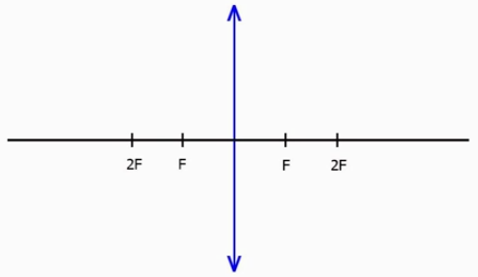 Cechy obrazu:
         POZORNY CZY RZECZYWISTY
  ODWRÓCONY CZY PROSTY
POWIĘKSZONY CZY POMNIEJSZONY CZY RZECZYWISTYCH ROZMIARÓW
Obraz przedmiotu znajdującego się w odległości większej niż ogniskowa i mniejszej niż podwójna ogniskowa (f<x<2f)
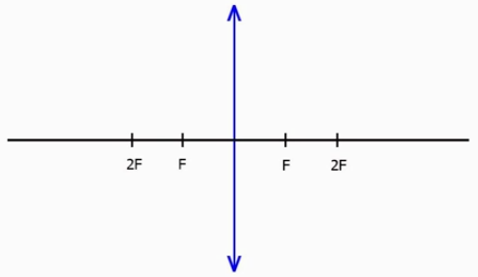 Cechy obrazu:
         POZORNY CZY RZECZYWISTY
  ODWRÓCONY CZY PROSTY
POWIĘKSZONY CZY POMNIEJSZONY CZY RZECZYWISTYCH ROZMIARÓW
Obraz przedmiotu znajdującego się w odległości równej ogniskowej (x=f)
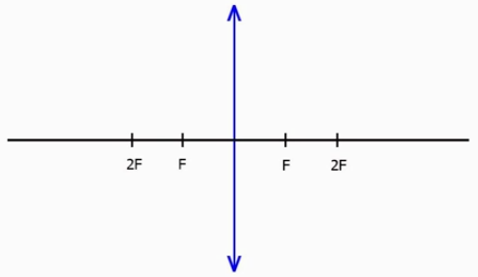 OBRAZ NIE ISTNIEJE, bo promienie po przejściu przez soczewkę są do siebie równoległe
Obraz przedmiotu znajdującego się w odległości mniejszej niż ogniskowa (x<f)
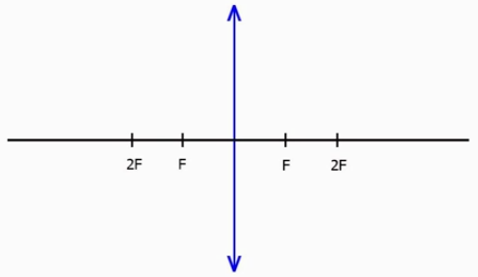 Cechy obrazu:
         POZORNY CZY RZECZYWISTY
  ODWRÓCONY CZY PROSTY
POWIĘKSZONY CZY POMNIEJSZONY CZY RZECZYWISTYCH ROZMIARÓW
Soczewki wklęsłerozpraszające
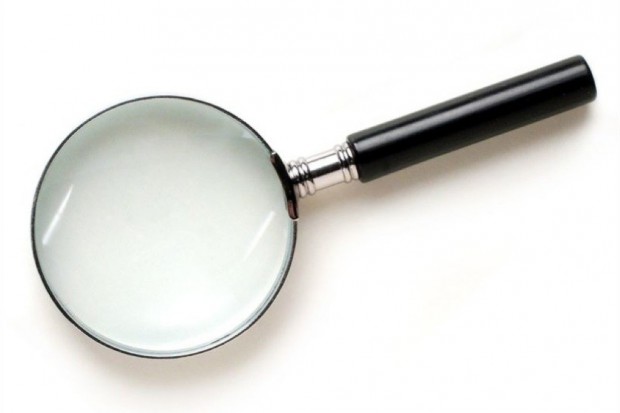 Soczewki wklęsłe rozpraszające
Znajdziemy obraz przedmiotu znajdującego się w dowolnej odległości od soczewki rozpraszającej
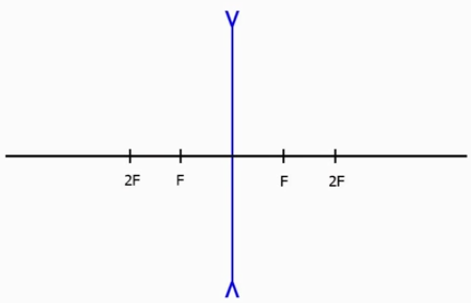 Cechy obrazu:
         POZORNY CZY RZECZYWISTY
  ODWRÓCONY CZY PROSTY
POWIĘKSZONY CZY POMNIEJSZONY CZY RZECZYWISTYCH ROZMIARÓW
PODSUMOWANIE
Zad 70.14 str. 275 zbiór
Znajdź w Internecie praktyczne zastosowanie soczewek wynikające                 z właściwości uzyskanego obrazu.
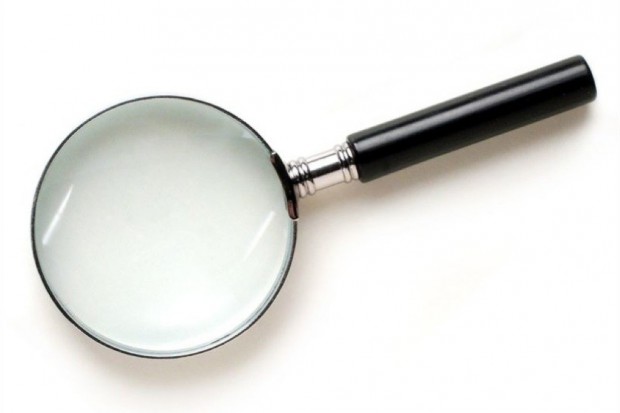 Zad 70.14 str. 275 zbiór
Znajdź w Internecie praktyczne
 zastosowanie soczewki wynikające
 z właściwości uzyskanego obrazu.